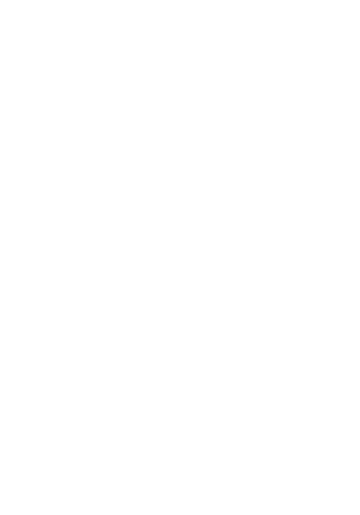 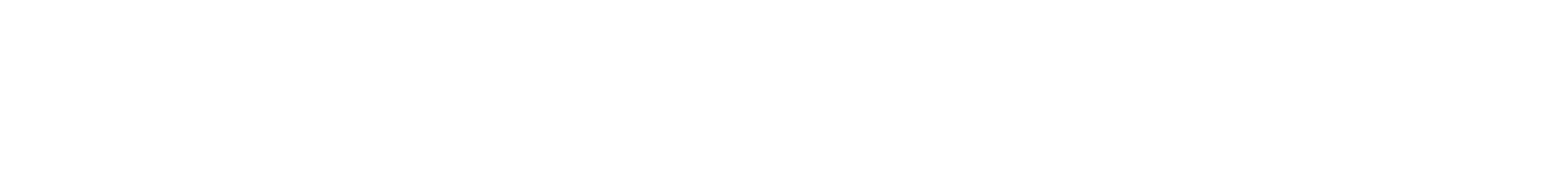 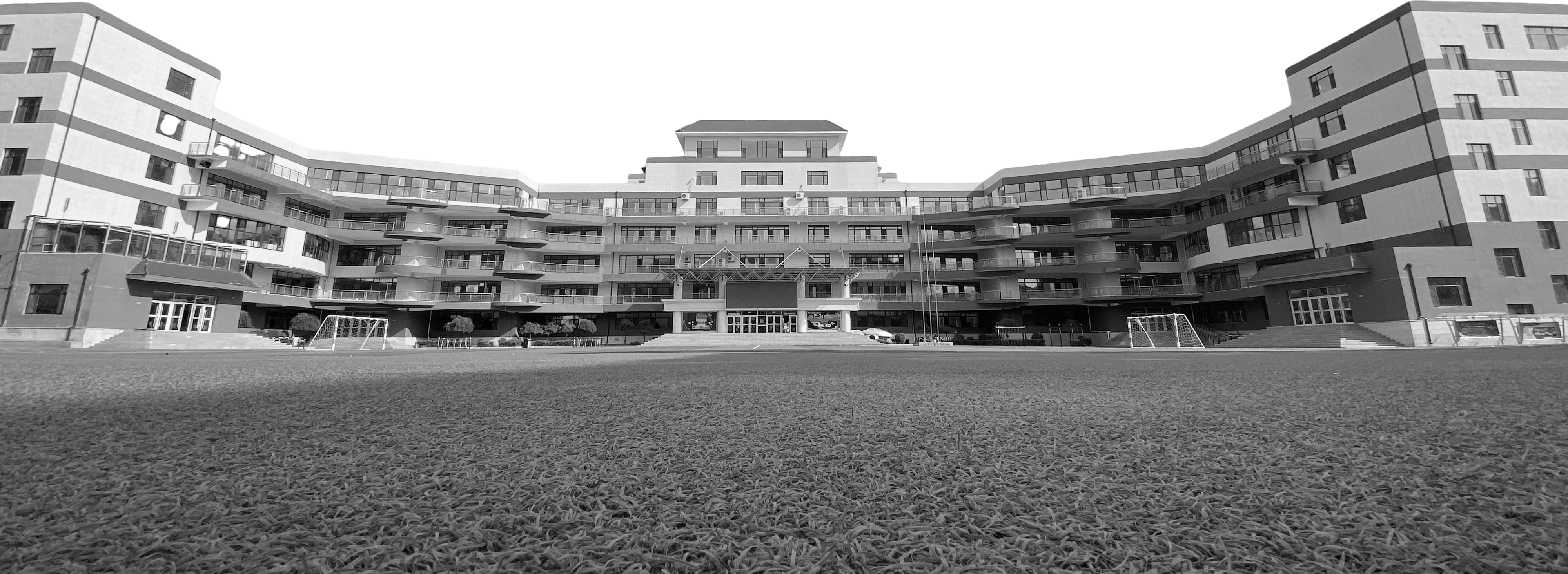 20XX
总结汇报PPT
Work content summary report
汇报人：xxx            汇报时间：20XX.XX
目录   CONTENTS
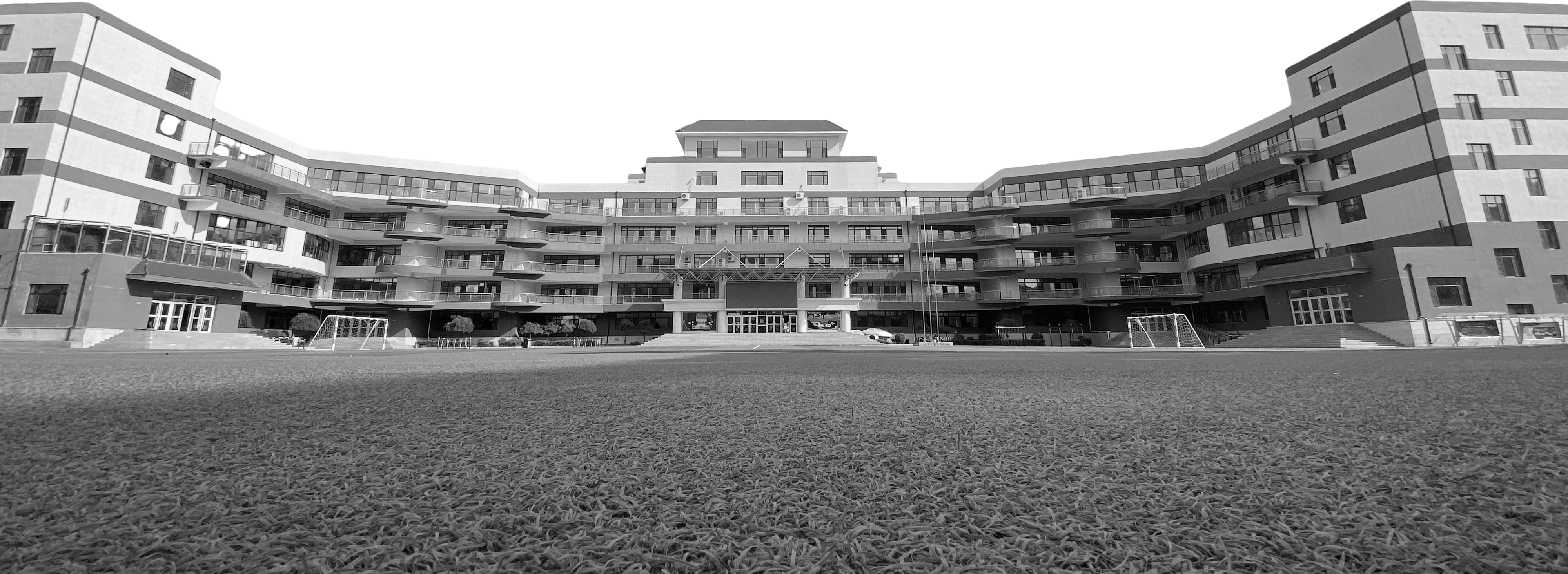 01
02
请输入标题
请输入标题
Review of work content
Business data analysis
03
请输入标题
04
请输入标题
Work experience summary
follow-up working plans
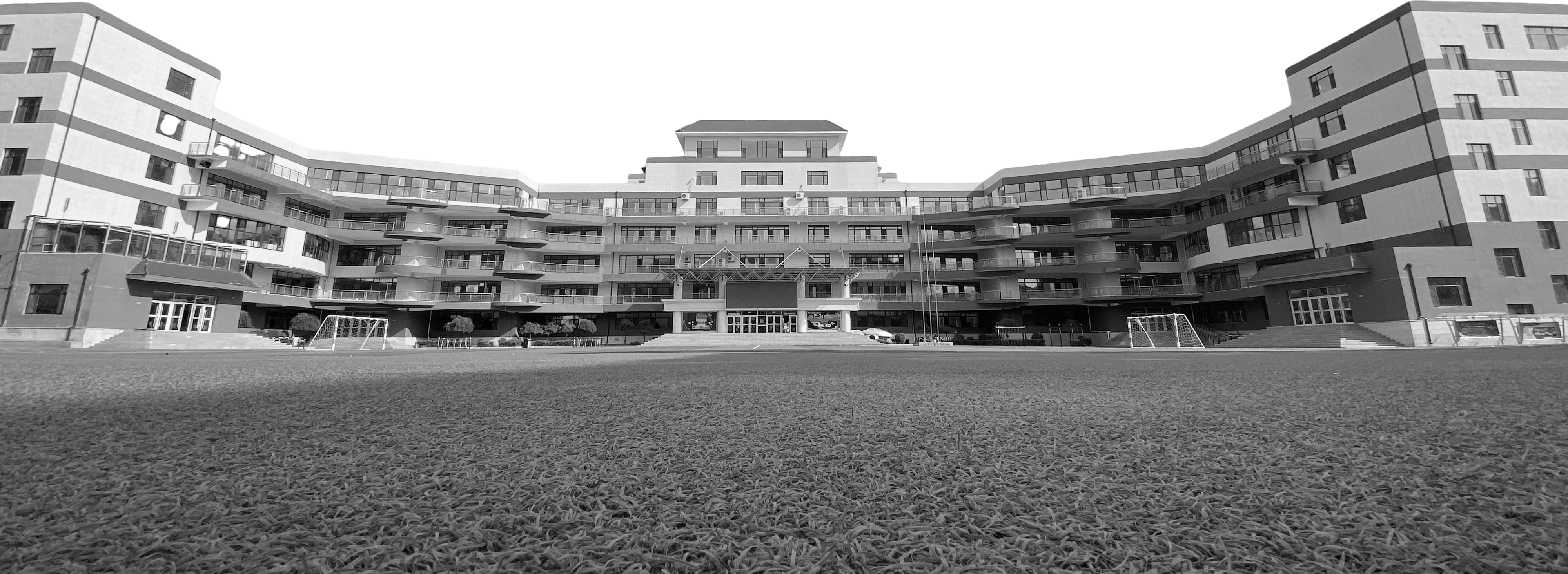 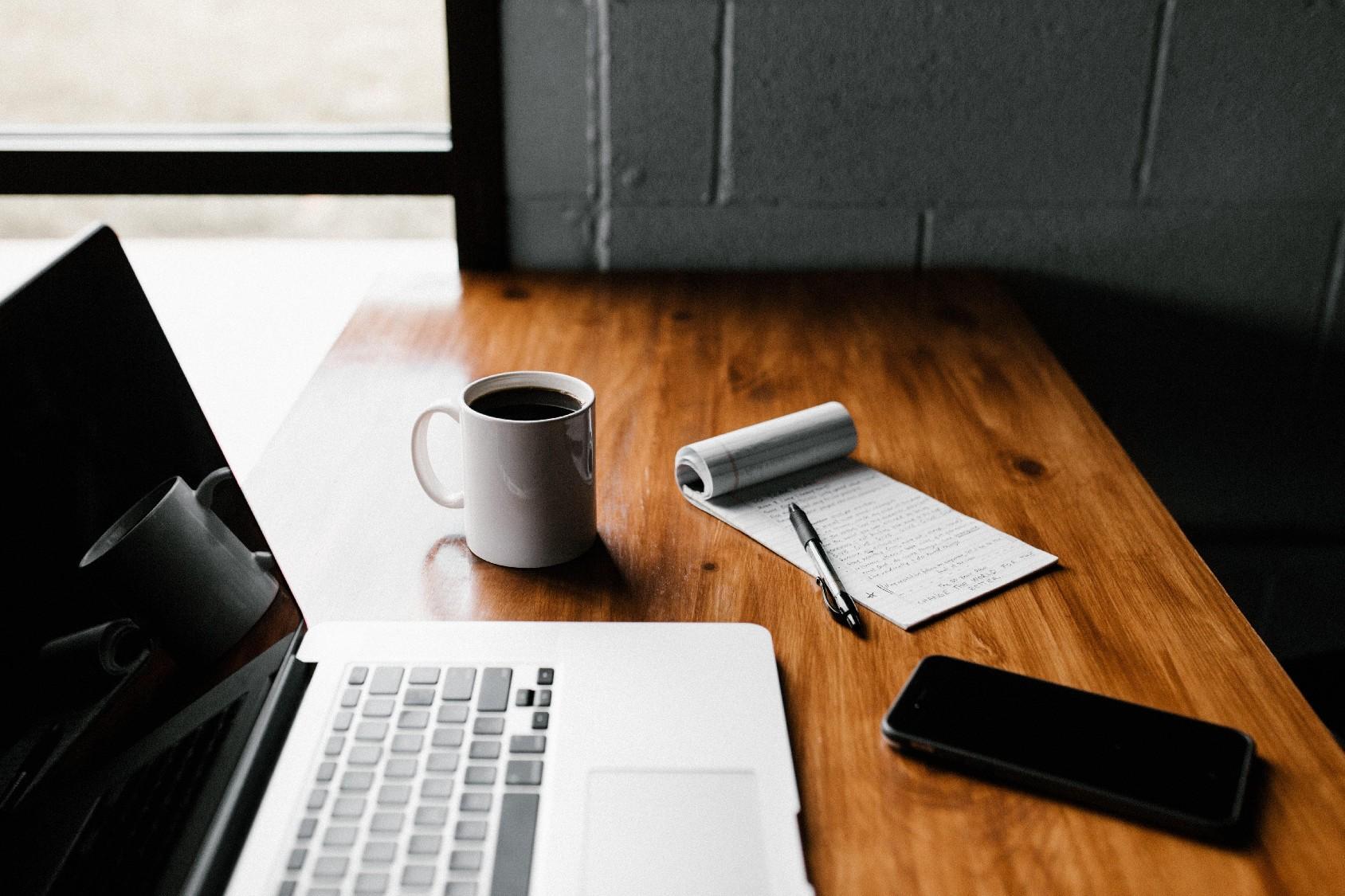 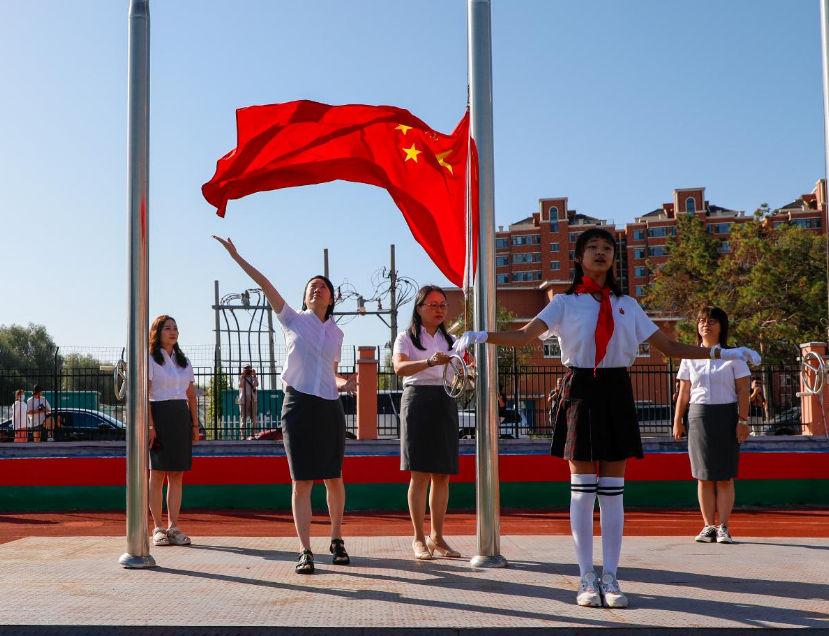 PART  01
请输入标题
Review of work content
Lorem ipsum dolor sit amet, consectetuer adipiscing elit. Maecenas porttitor congue massa. Fusce posuere, magna sed pulvinar ultricies
工作内容回顾
Review of work content
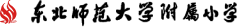 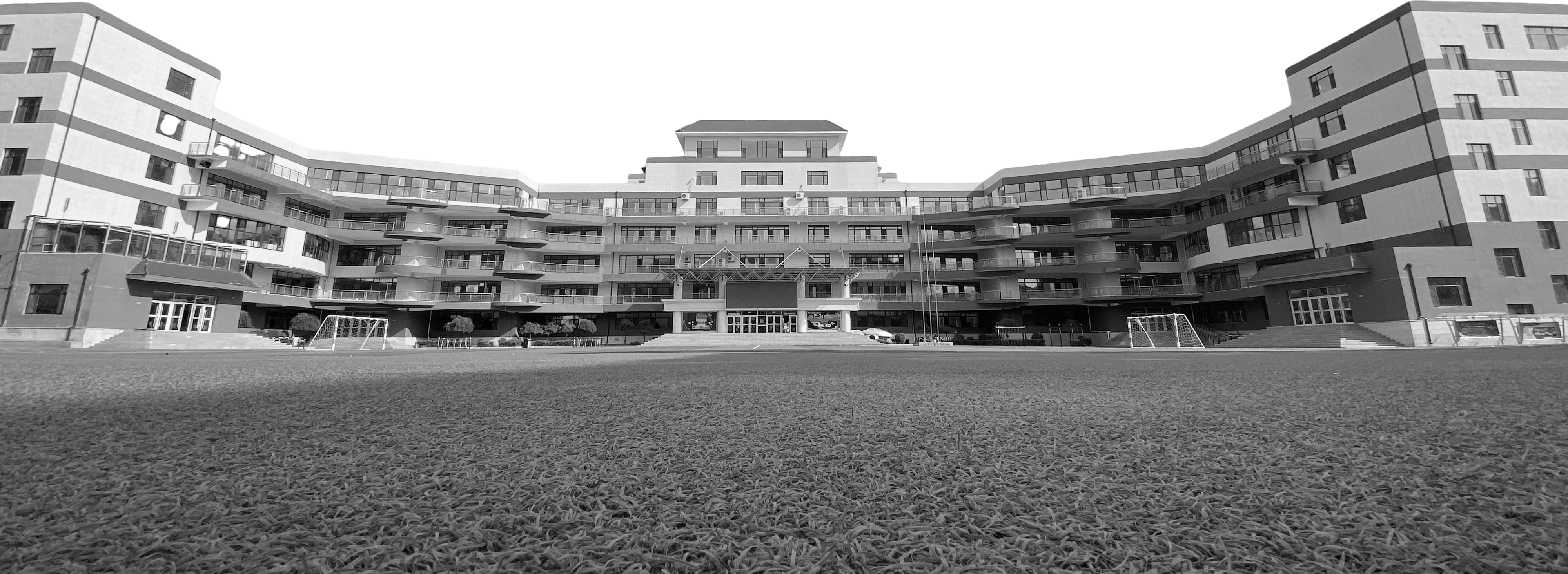 单击此处输入你的正文，文字是您思想的提炼，为了最终演示发布的良好效果，请尽量言简意赅；
01
单击此处输入你的正文，文字是您思想的提炼，为了最终演示发布的良好效果，请尽量言简意赅；
02
添加小标题
单击此处输入你的正文，文字是您思想的提炼，为了最终演示发布的良好效果，请尽量言简意赅；
03
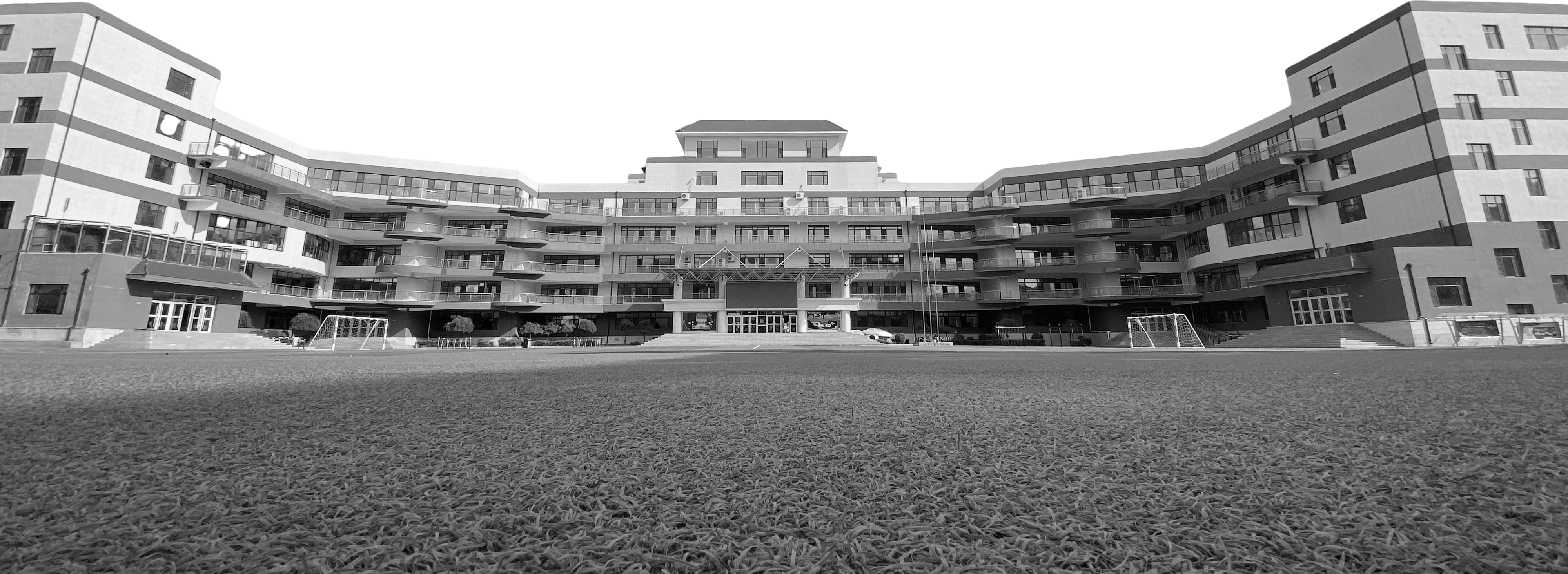 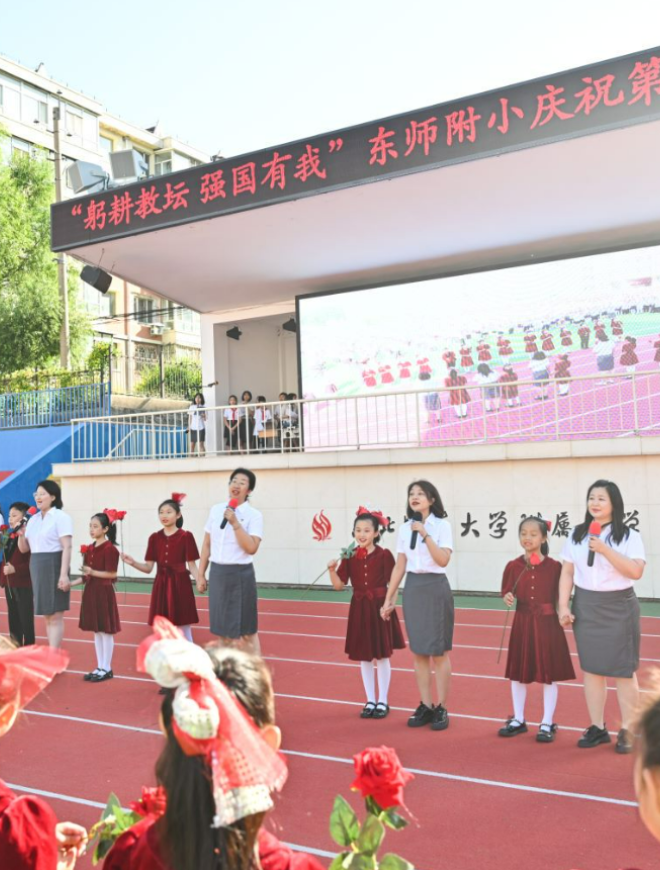 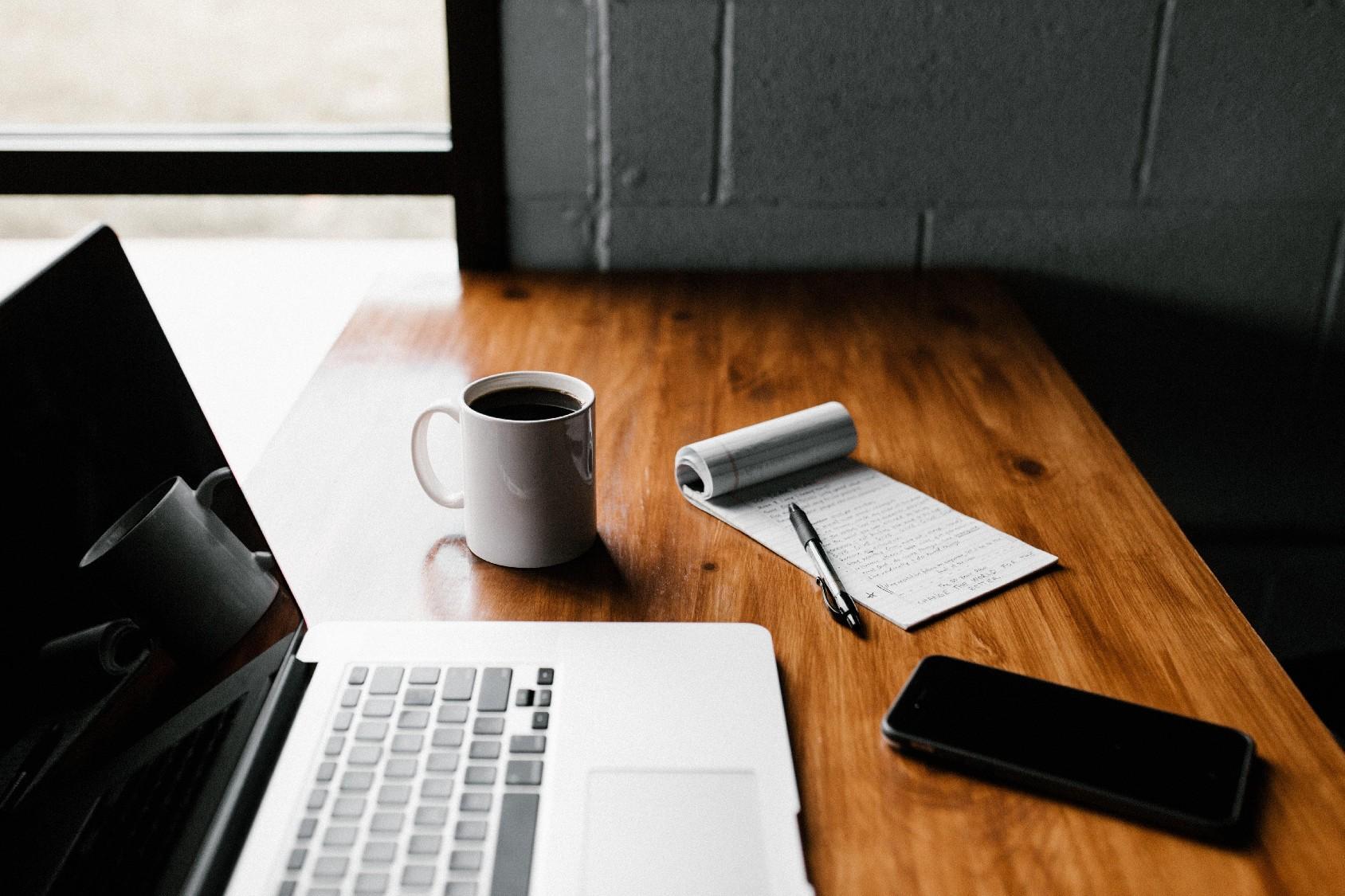 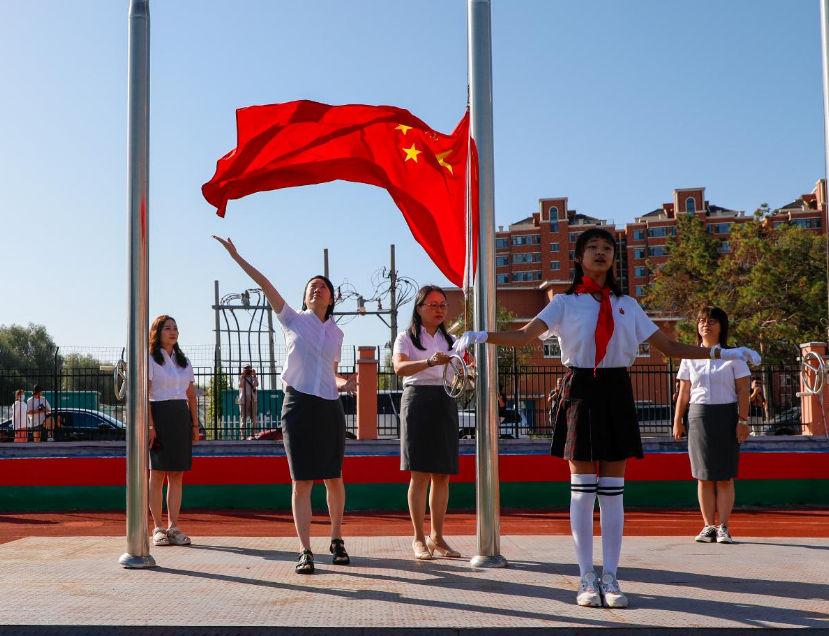 PART  02
请输入标题
Review of work content
Lorem ipsum dolor sit amet, consectetuer adipiscing elit. Maecenas porttitor congue massa. Fusce posuere, magna sed pulvinar ultricies
请输入标题
Business data analysis
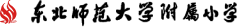 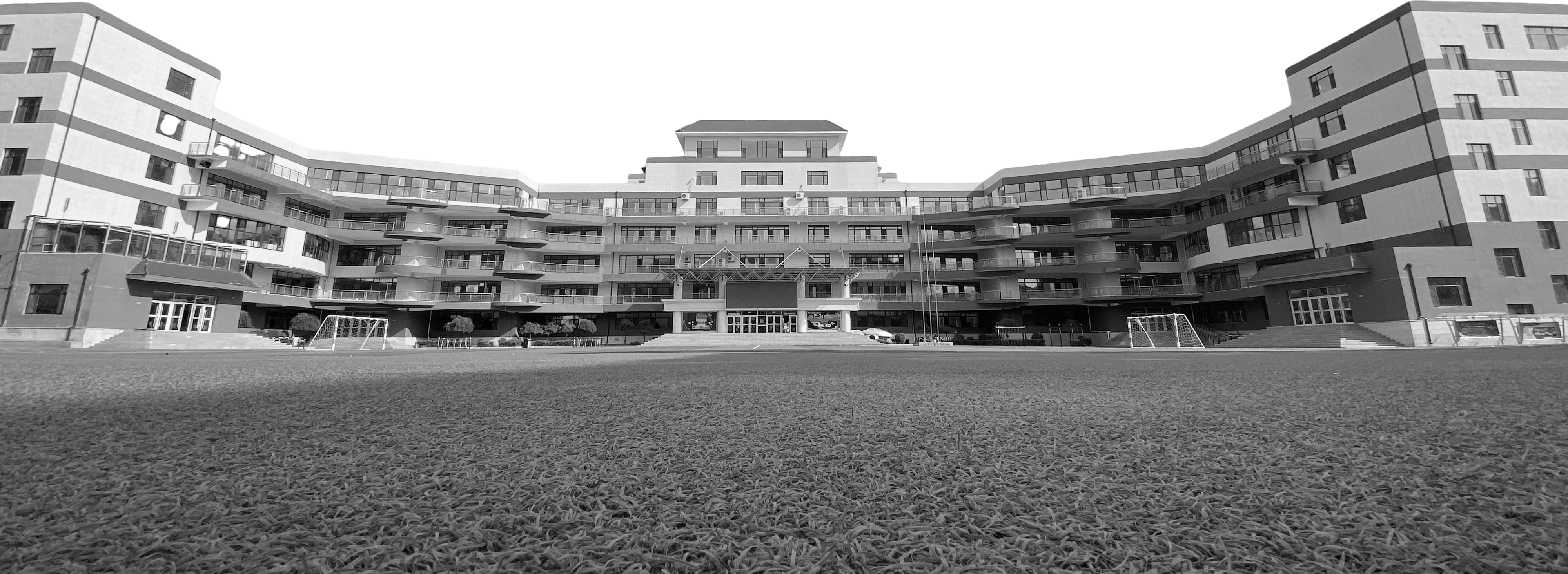 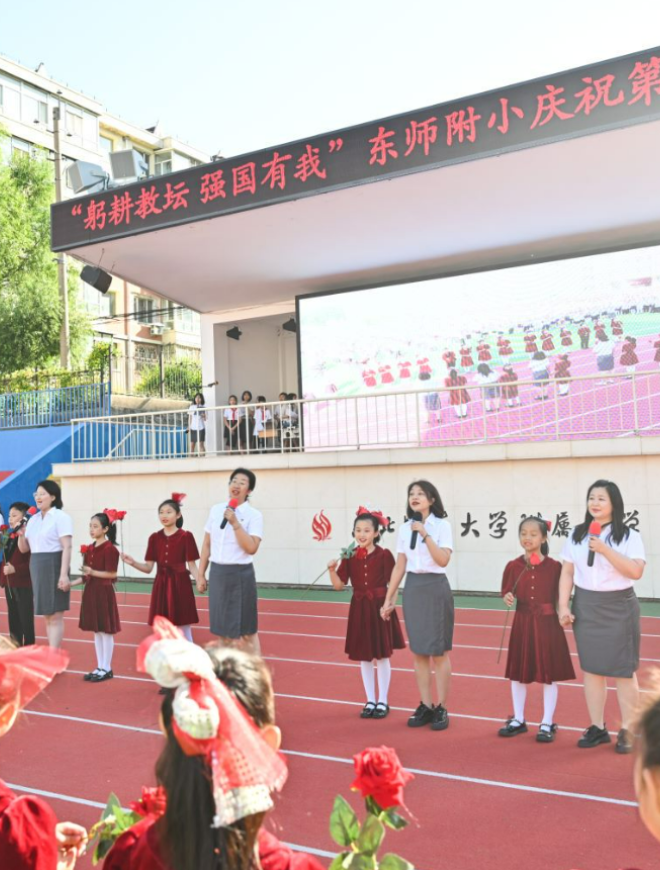 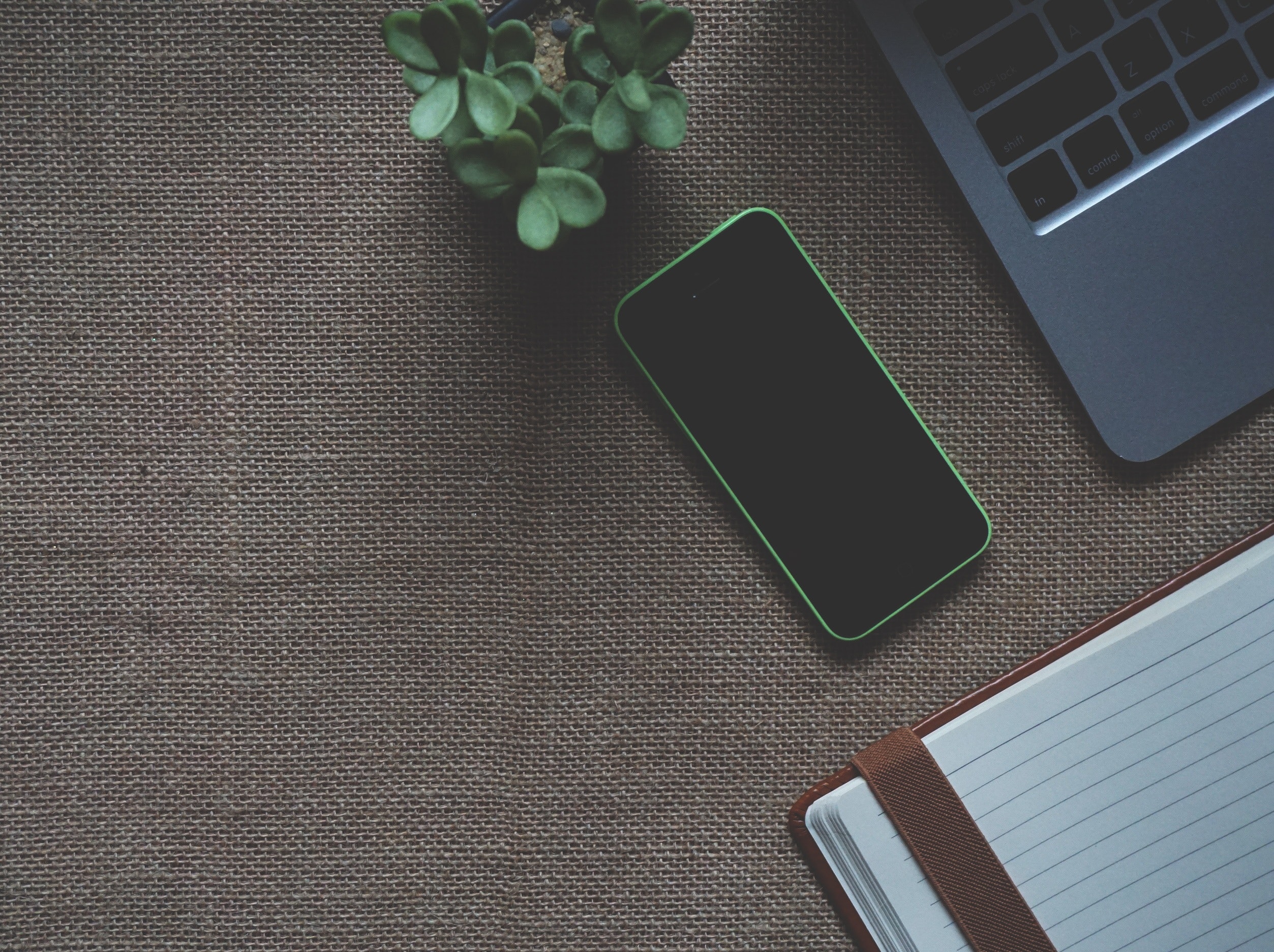 单击添加小标题
单击此处输入你的正文，文字是您思想的提炼，为了最终演示发布的良好效果，请尽量言简意赅的阐述观点；
单击添加小标题
单击此处输入你的正文，文字是您思想的提炼，为了最终演示发布的良好效果，请尽量言简意赅的阐述观点；
80%
请输入标题
Business data analysis
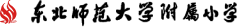 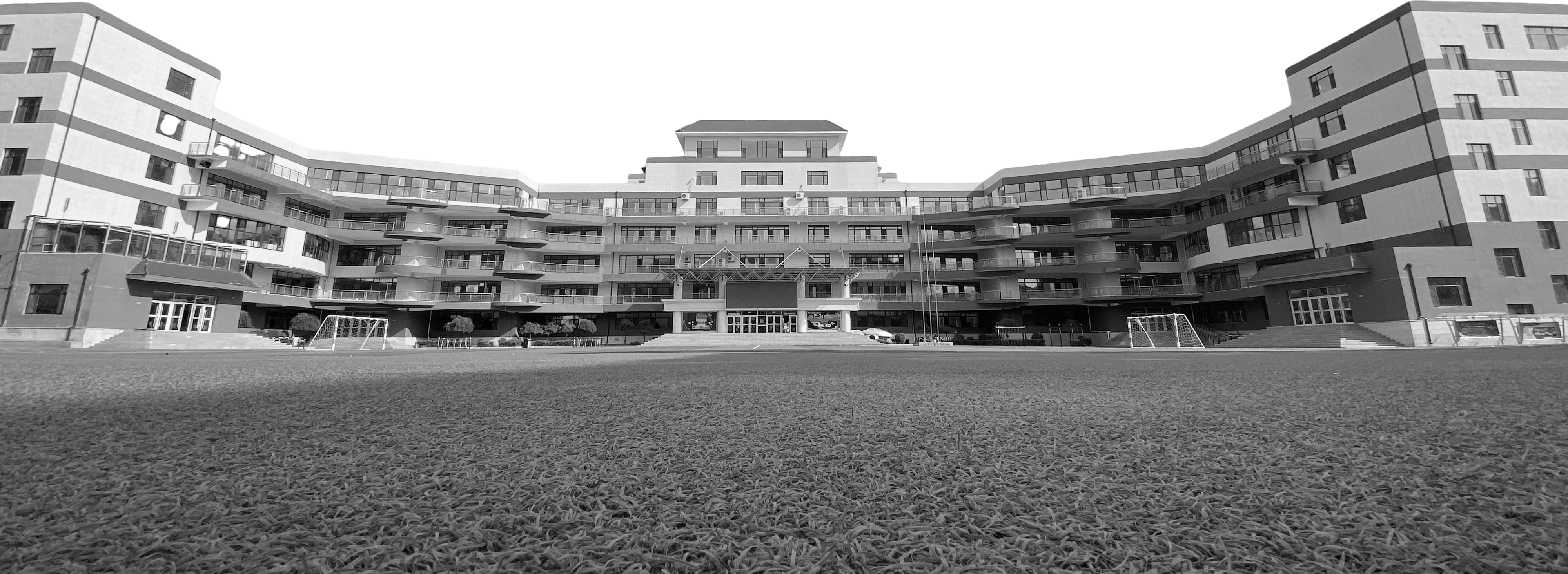 单击添加小标题
单击此处输入你的正文，文字是您思想的提炼，为了最终演示发布的良好效果，请尽量言简意赅的阐述观点；
单击此处输入你的正文，文字是您思想的提炼，为了最终演示发布的良好效果，请尽量言简意赅的阐述观点。
请输入标题
Work experience summary
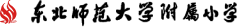 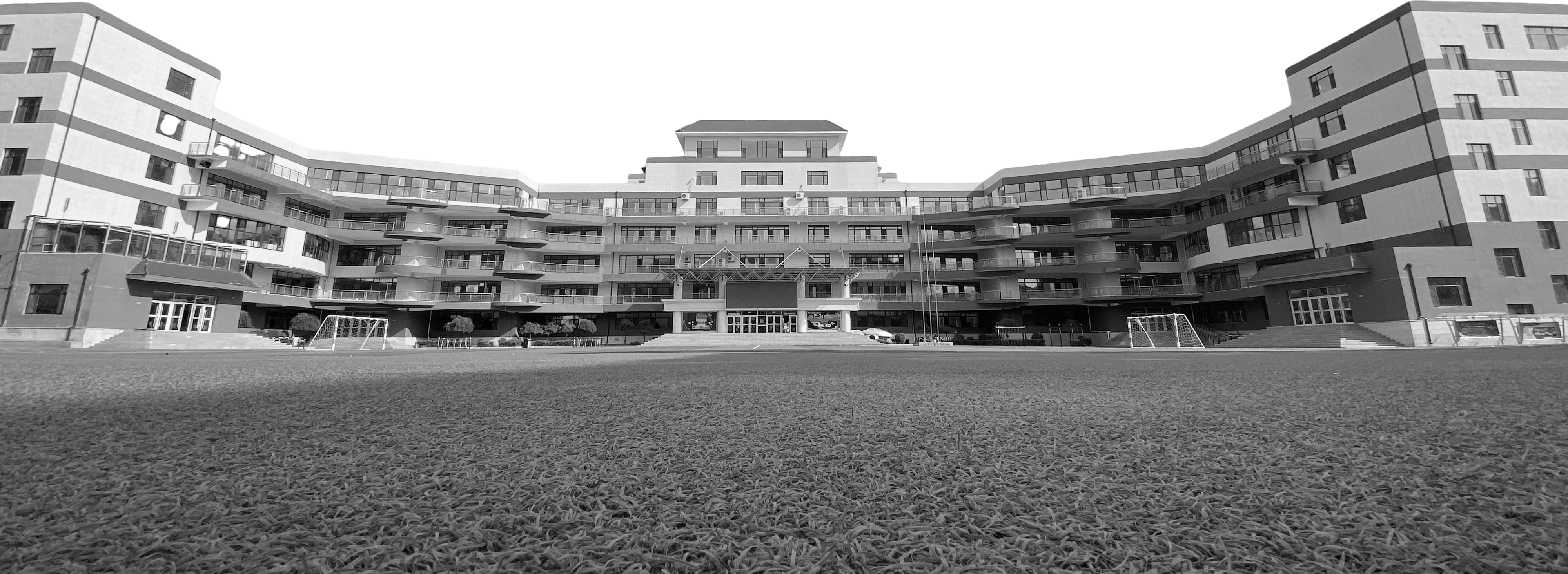 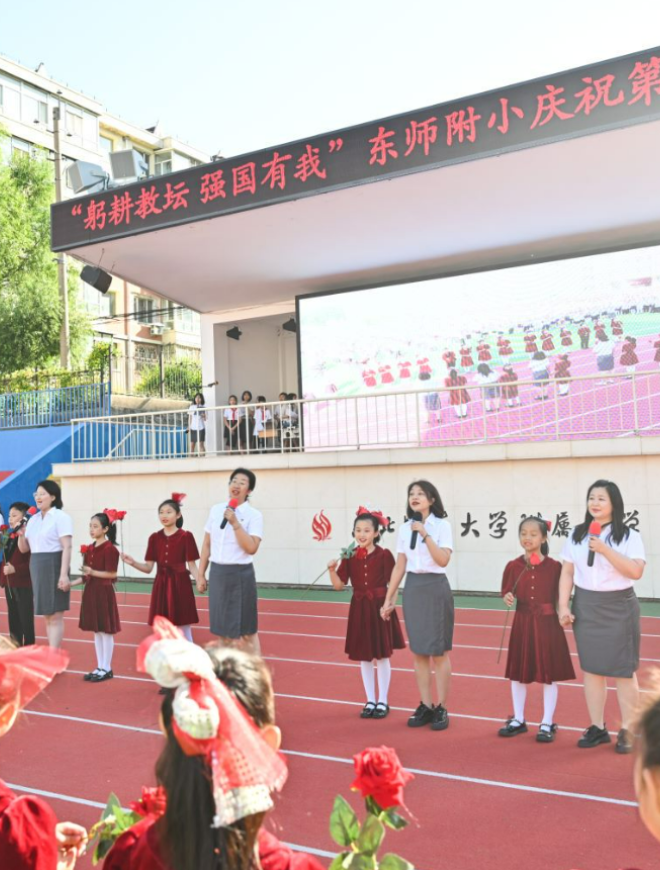 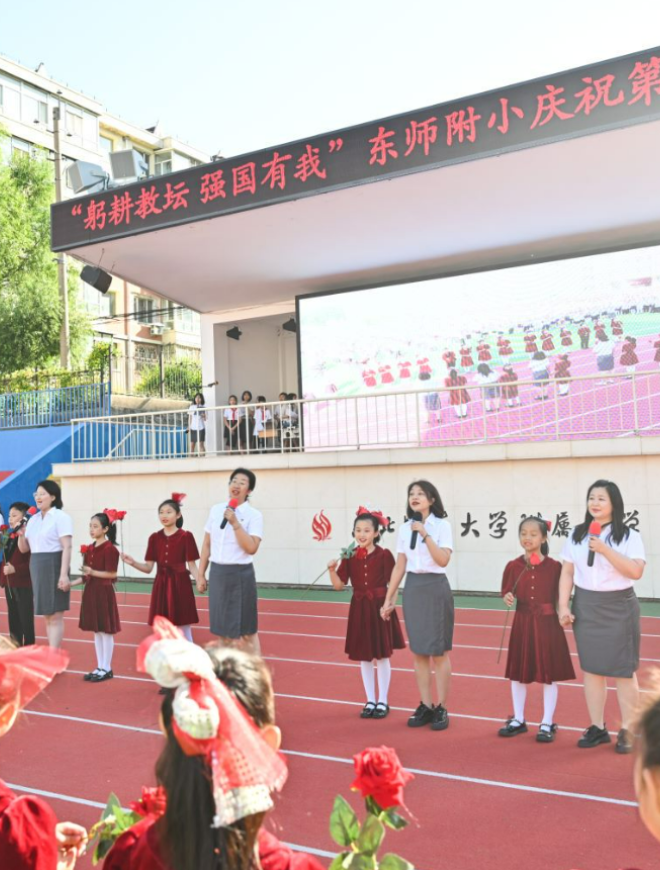 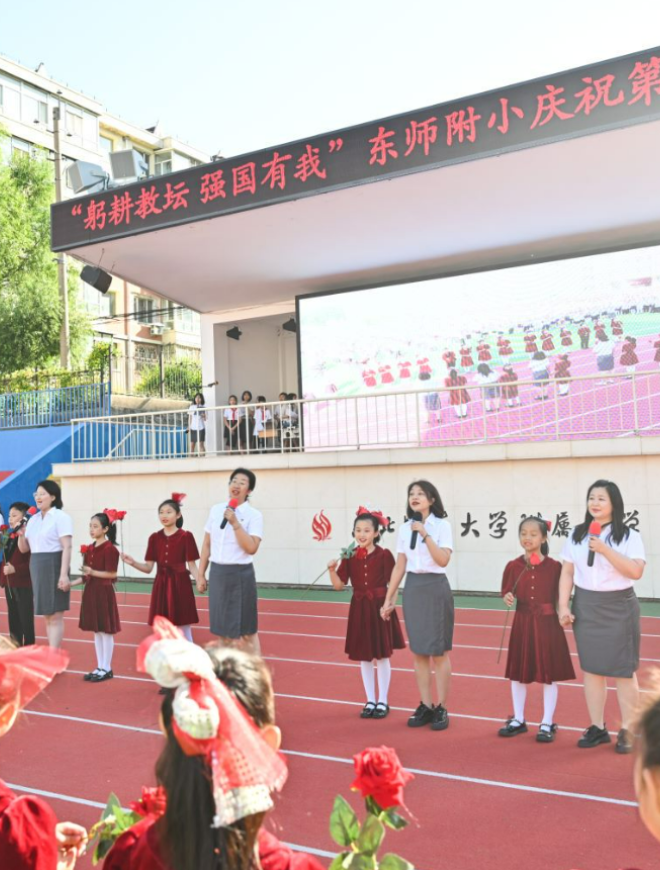 单击添加小标题
单击添加小标题
单击添加小标题
单击此处输入正文，文字是您思想的提炼，为了最终的良好效果，请尽量言简意赅的阐述观点；
单击此处输入正文，文字是您思想的提炼，为了最终的良好效果，请尽量言简意赅的阐述观点；
单击此处输入正文，文字是您思想的提炼，为了最终的良好效果，请尽量言简意赅的阐述观点；
请输入标题
Work experience summary
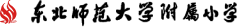 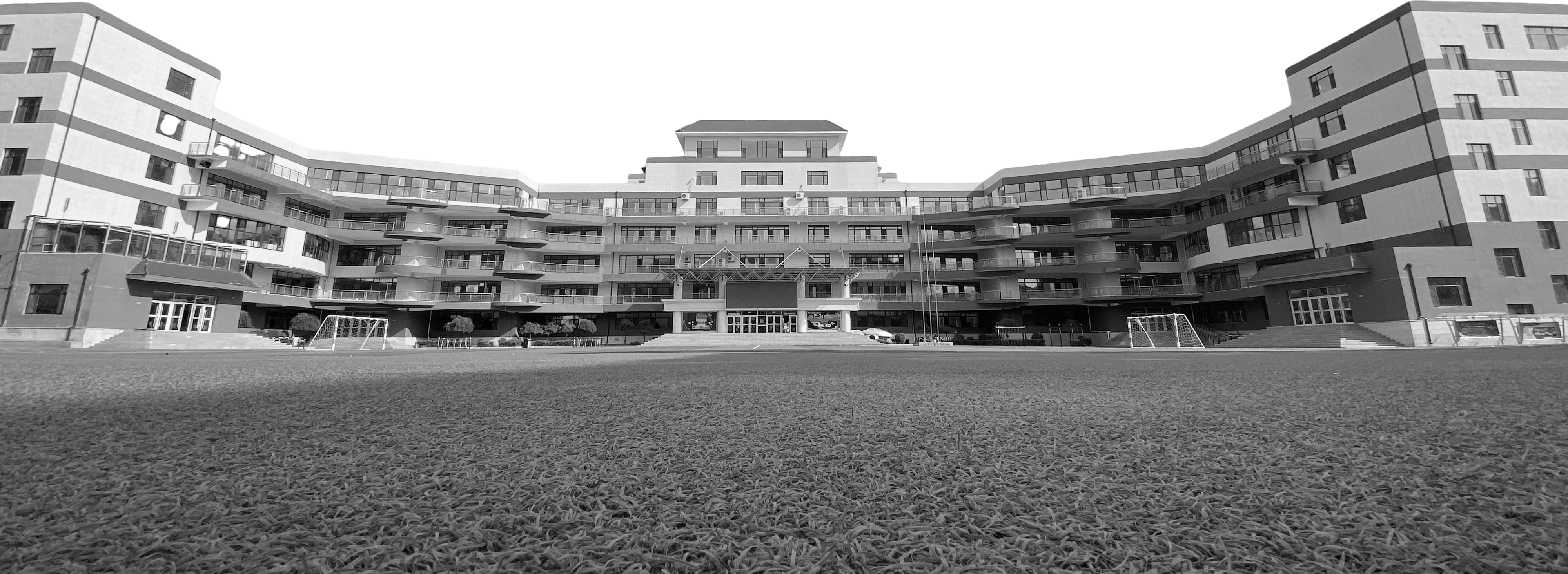 点击此处输入标题
输入标题
点击此处输入标题
输入标题
点击此处输入标题
点击输
入标题
点击此处输入标题
输入标题
点击此处输入标题
输入标题
点击此处输入标题
请输入标题
Work experience summary
单击添加小标题
单击添加小标题
单击添加小标题
单击输入正文，文字是您思想的提炼，为了最终的良好效果，尽量言简意赅的阐述观点
单击输入正文，文字是您思想的提炼，为了最终的良好效果，请尽量言简意赅的阐述观点
单击输入正文，文字是您思想的提炼，为了最终的良好效果，请尽量言简意赅的阐述观点
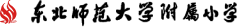 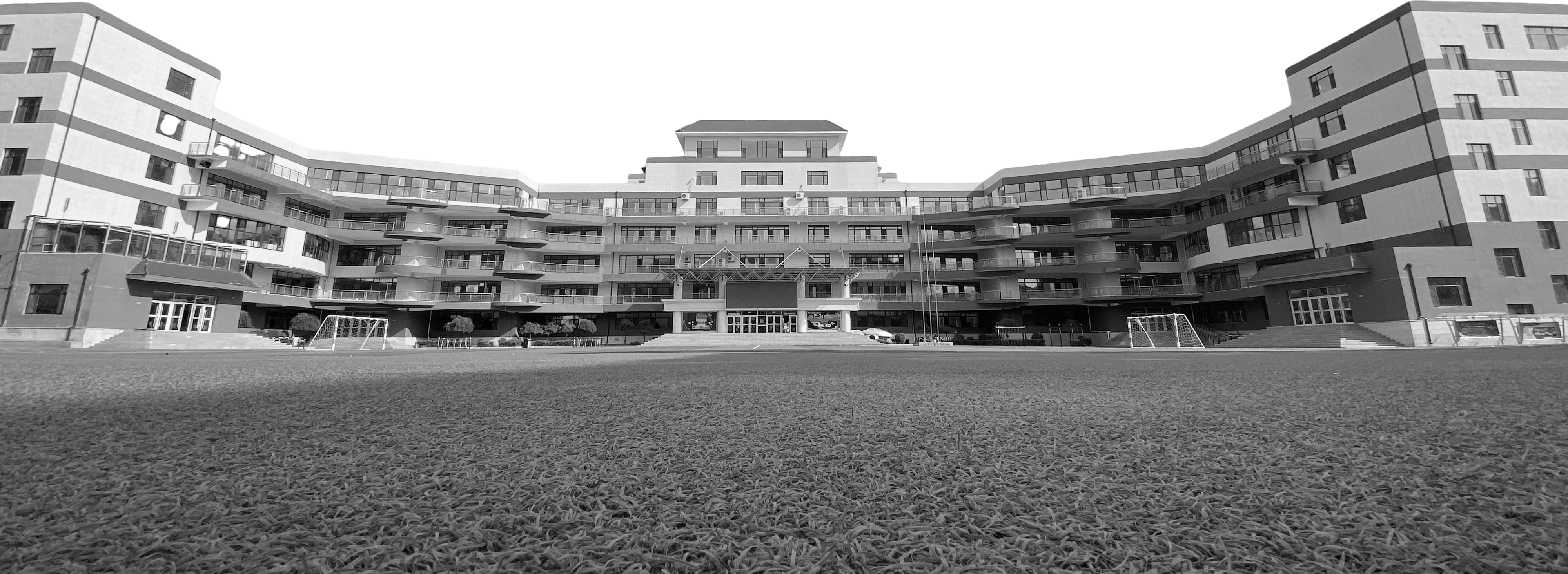 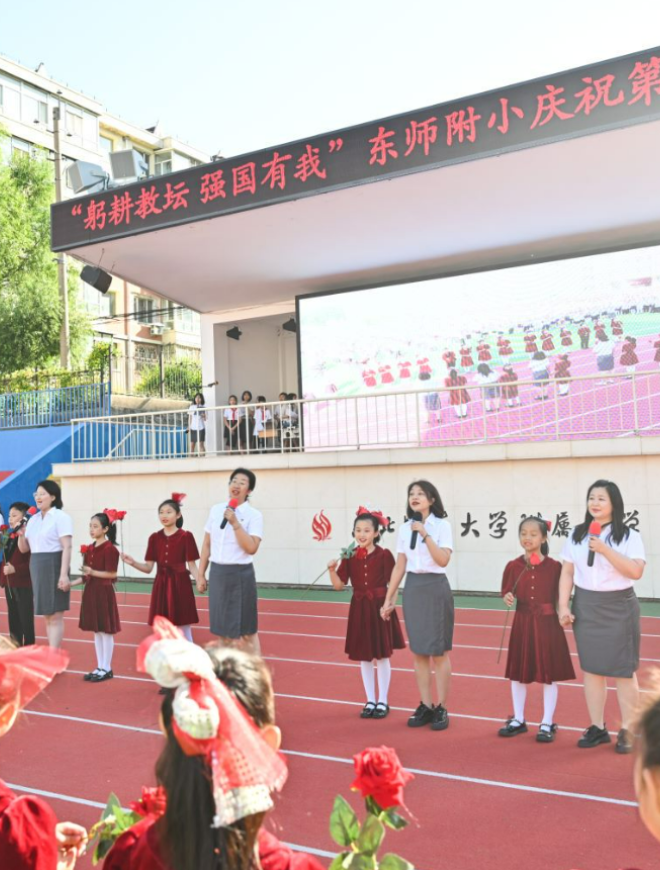 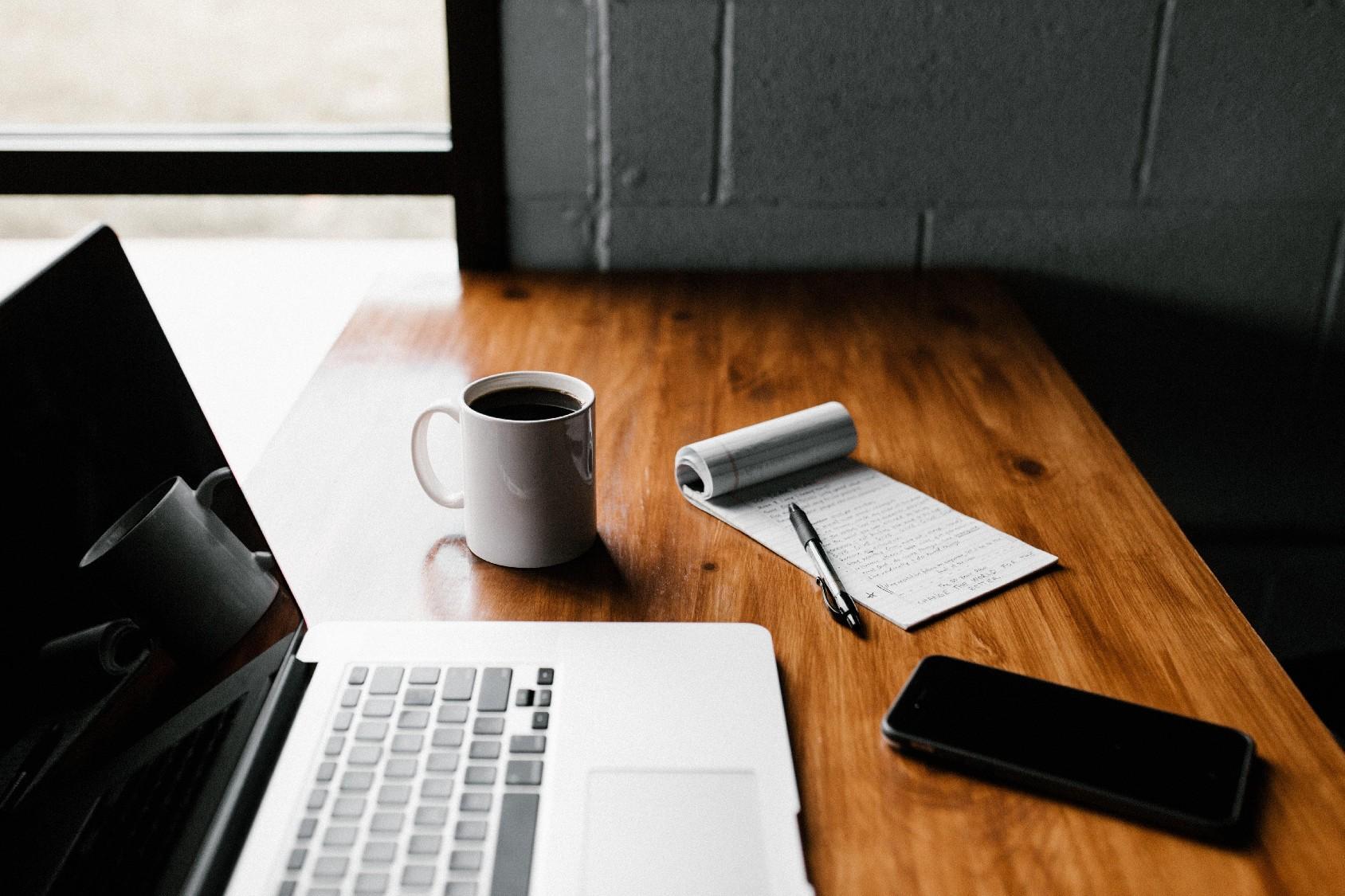 单击添加小标题
单击输入正文，文字是您思想的提炼，为了最终的良好效果，请尽量言简意赅的阐述观点
请输入标题
follow-up working plans
01
02
03
04
单击添加小标题
单击添加小标题
单击添加小标题
单击添加小标题
单击输入正文，文字是您思想的提炼，为了最终的良好效果，请尽量言简意赅的阐述观点；
单击输入正文，文字是您思想的提炼，为了最终的良好效果，请尽量言简意赅的阐述观点；
单击输入正文，文字是您思想的提炼，为了最终的良好效果，请尽量言简意赅的阐述观点；
单击输入正文，文字是您思想的提炼，为了最终的良好效果，请尽量言简意赅的阐述观点；
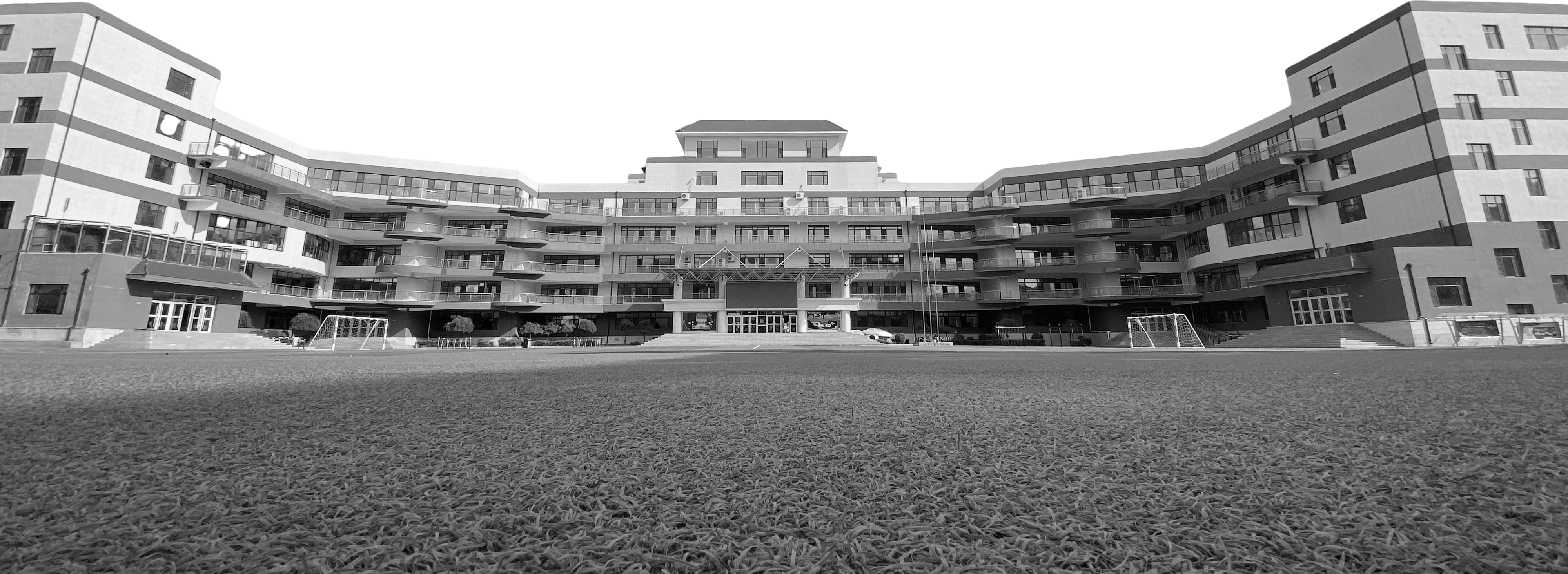 请输入标题
follow-up working plans
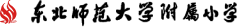 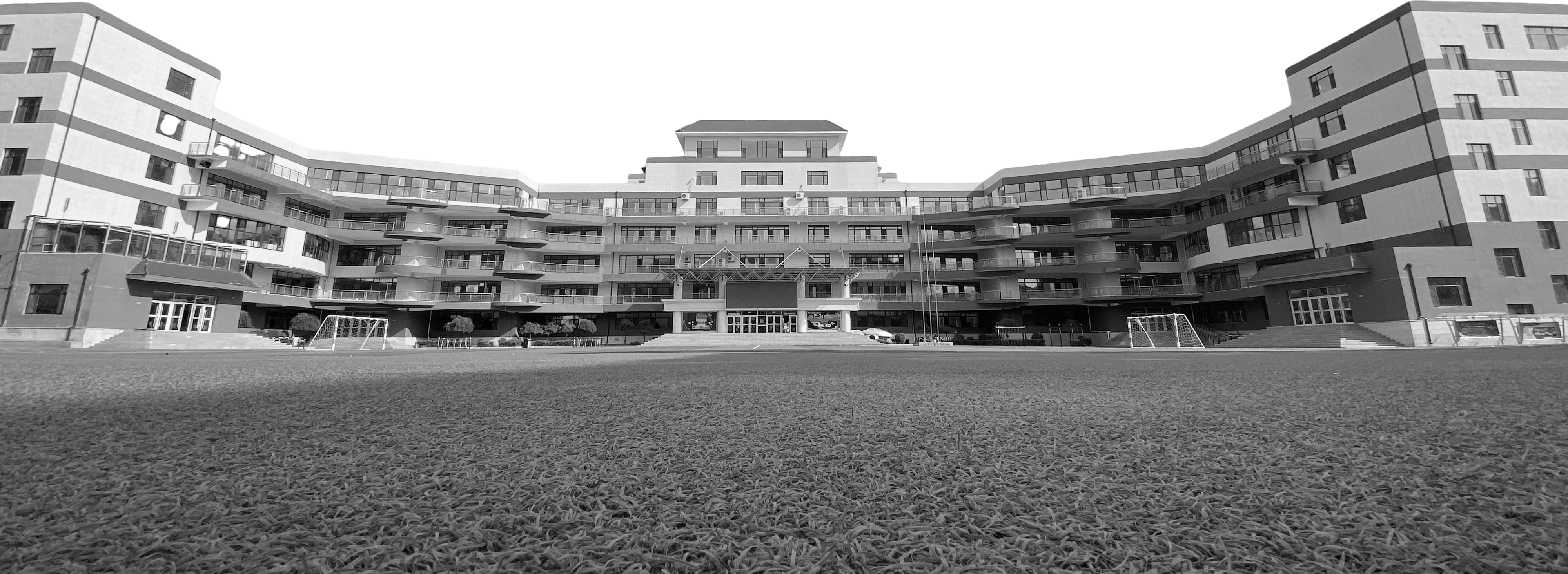 工作项目
工作项目
工作项目
项目进度
项目进度
项目进度
项目进度
项目进度
项目进度
项目进度
项目进度
项目进度
请输入标题
follow-up working plans
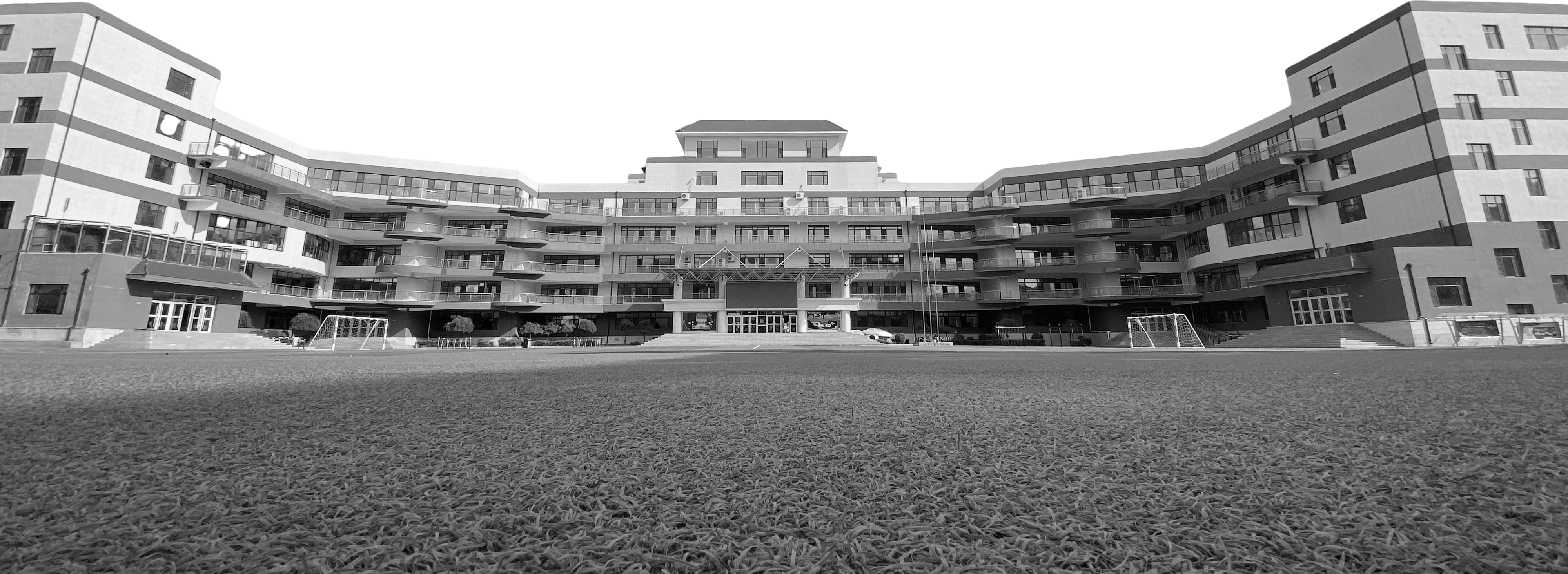 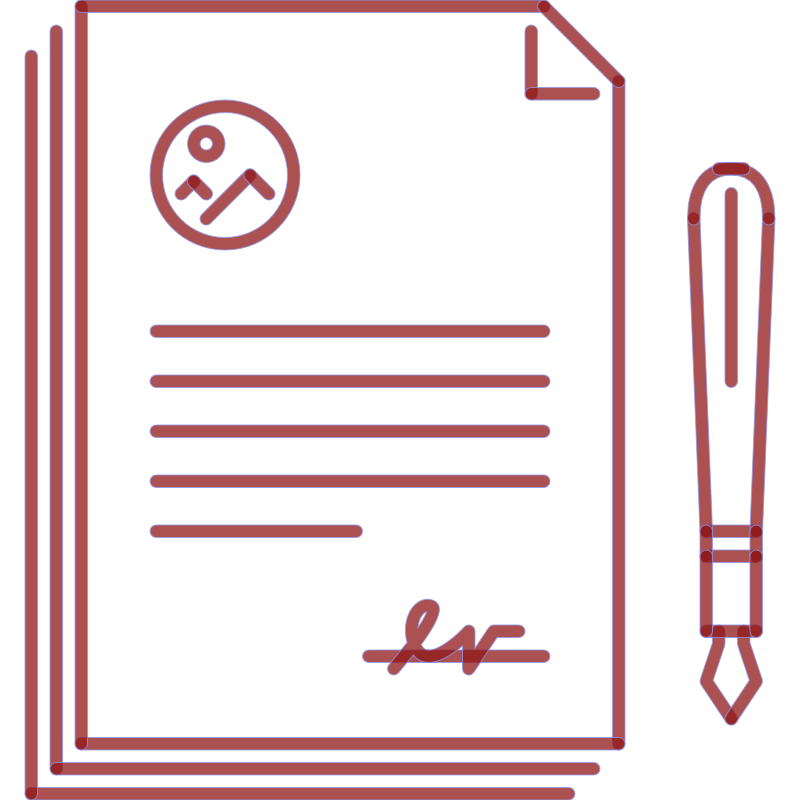 此处填入
标题
此处填入
标题
此处填入
标题
工作计划
单击输入正文单击输入正文单击输入正文
单击输入正文单击输入正文单击输入正文
单击输入正文单击输入正文单击输入正文
请输入标题
follow-up working plans
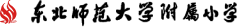 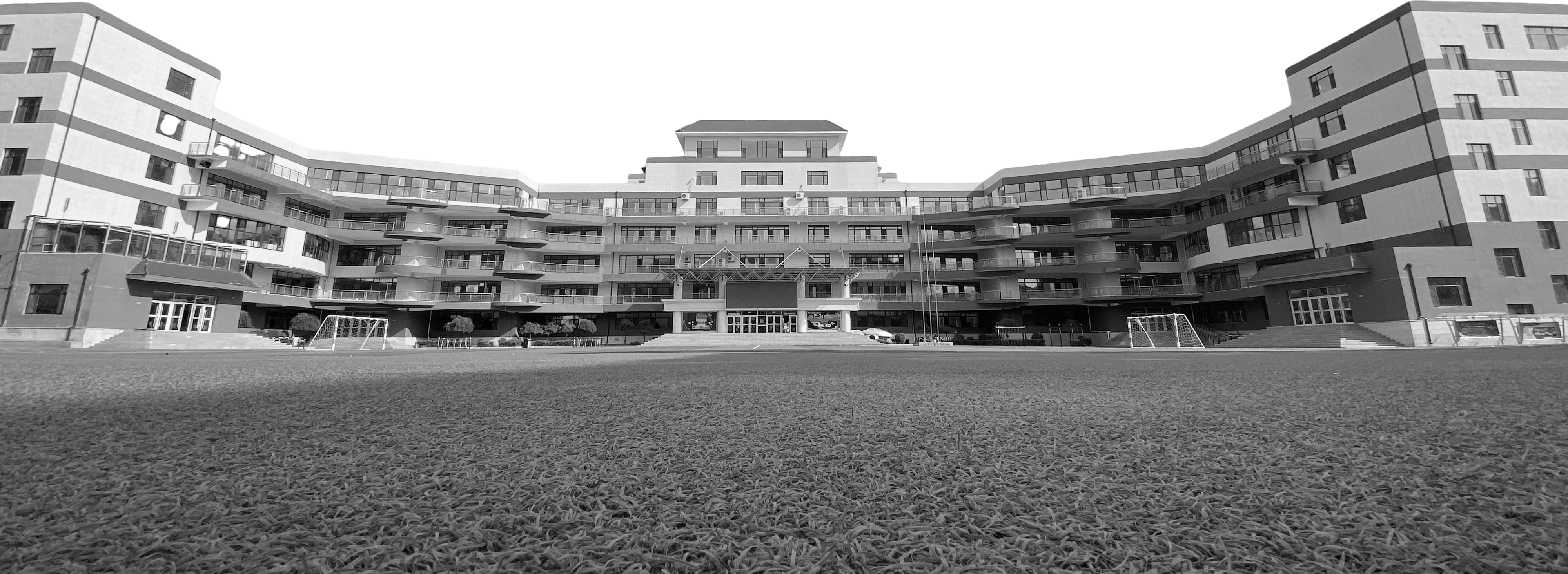 主要进度
请输入标题
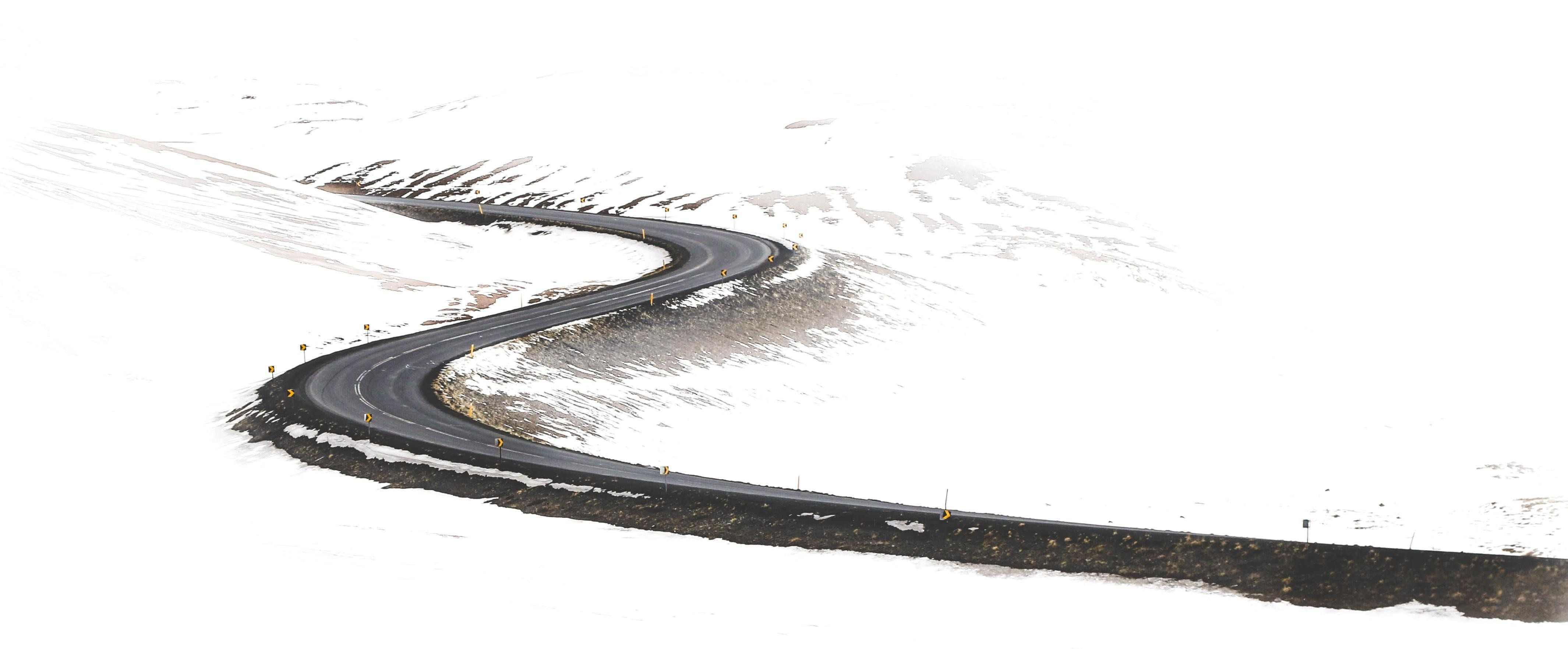 主要进度
单击输入正文单击输入正文
点击输入正文点击输入正文点击输入正文点击输入正文点击输入正文点击输入正文
单击输入正文单击输入正文
主要进度
单击输入正文单击输入正文
主要进度
单击输入正文单击输入正文
请输入标题
follow-up working plans
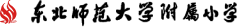 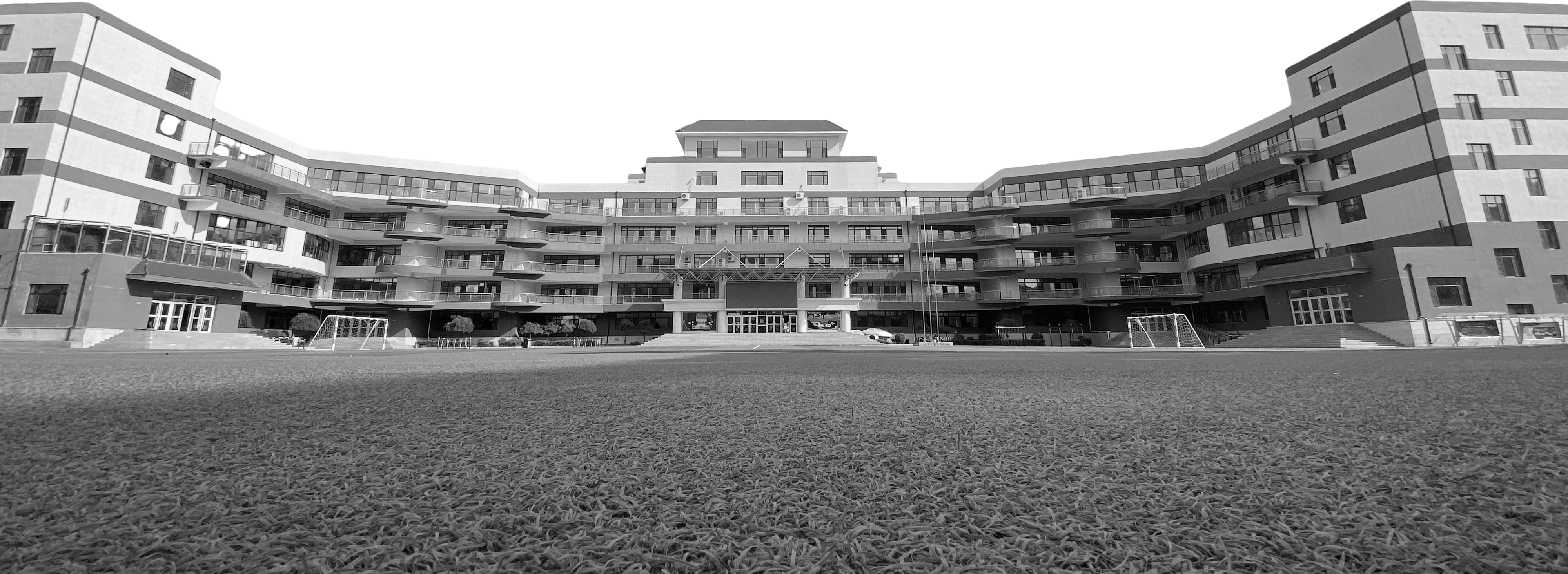 数据分析
金山办公软件内存占用低运行速度快、体积小巧强大插件平台支持、加入稻壳会员可免费获取海量在线存储空间及文档模板。金山办公软件内存占用低运行速度快、体积小巧强大插件平台支持、加入稻壳会员可免费获取海量在线存储空间及文档模板
请输入标题
follow-up working plans
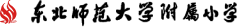 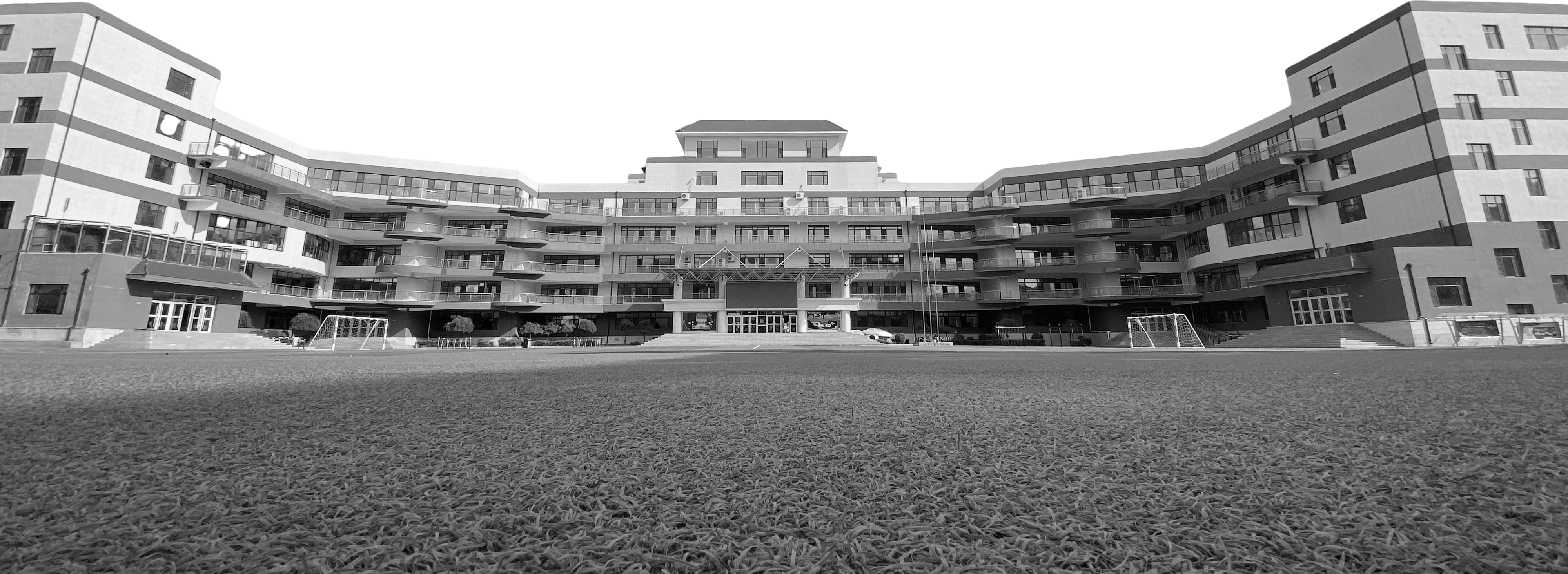 添加小标题
2025
单击输入正文，文字是您思想的提炼，请尽量言简意赅的阐述观点；
添加小标题
添加小标题
单击输入正文，文字是您思想的提炼，请尽量言简意赅的阐述观点；
2024
单击输入正文，文字是您思想的提炼，请尽量言简意赅的阐述观点；
2023
添加小标题
单击输入正文，文字是您思想的提炼，请尽量言简意赅的阐述观点；
2022
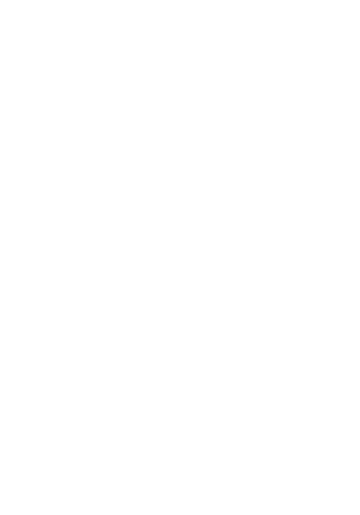 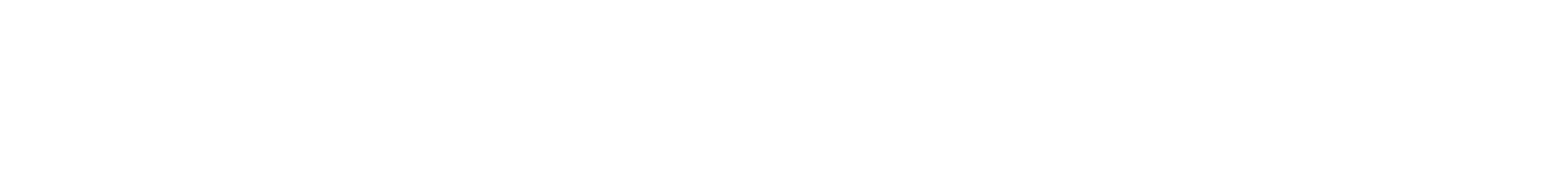 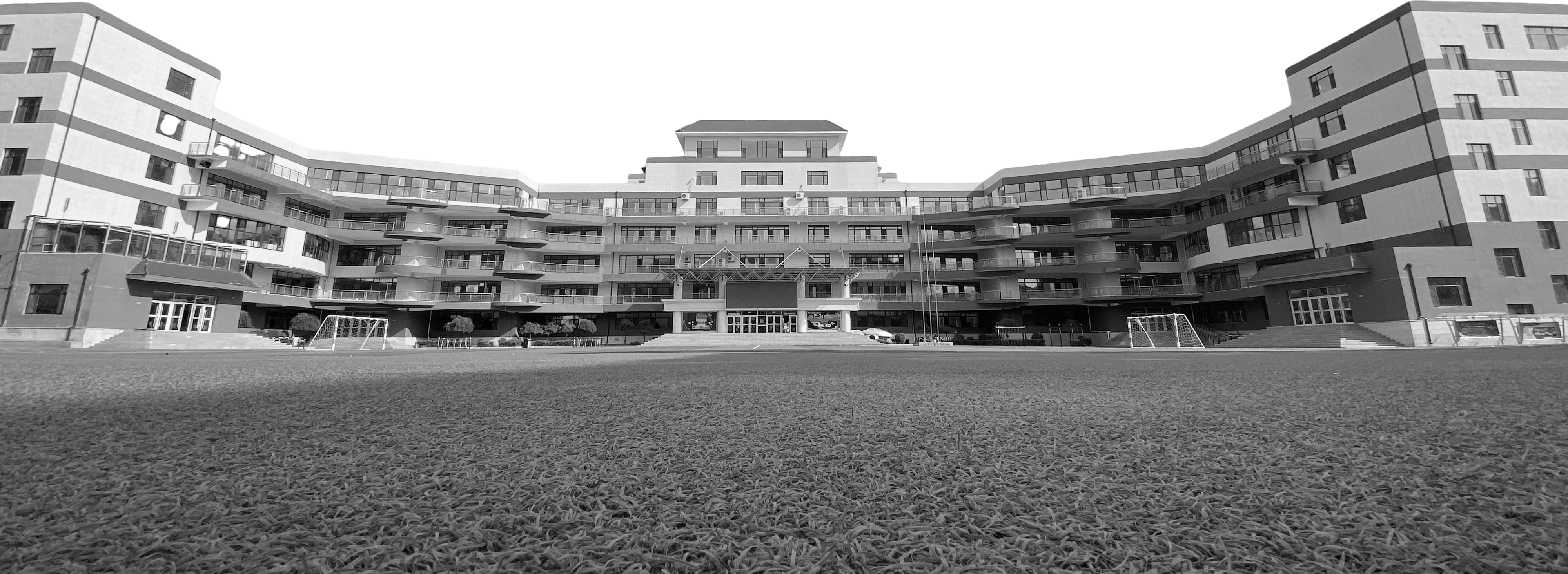 汇报完毕
感谢您的观看
THANK YOU FOR YOUR LISTENING
汇报人：x'x'x           汇报时间：20XX.XX